¿Qué ES LA PROPUESTA PASTORAL?
La Propuesta Pastoral es una 
IDEA FUERZA
Que orienta toda la acción educativo-pastoral de nuestras comunidades educativas. 
Es punto de comunión en la animación educativo-pastoral de las FMA y los SDB.
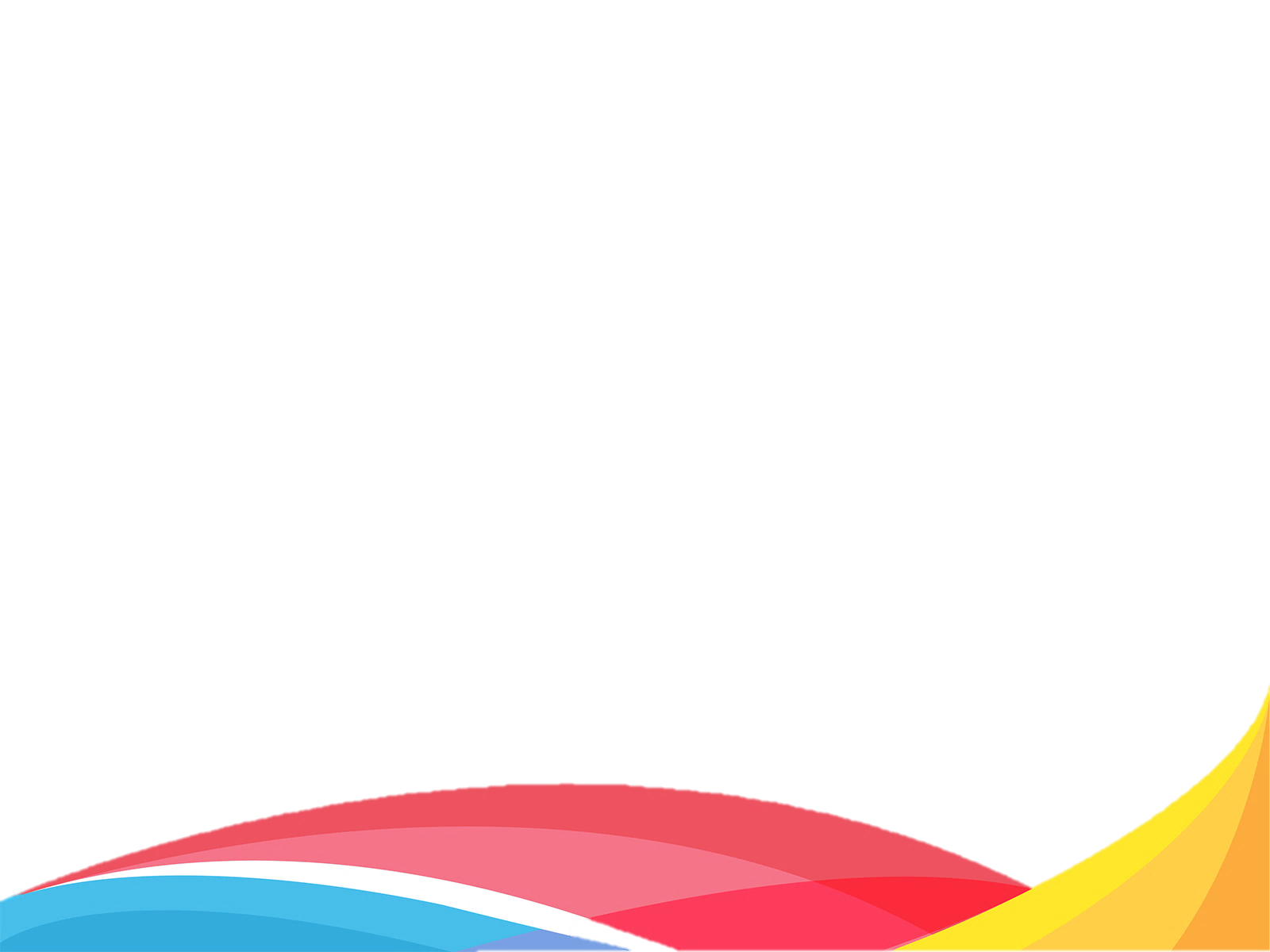 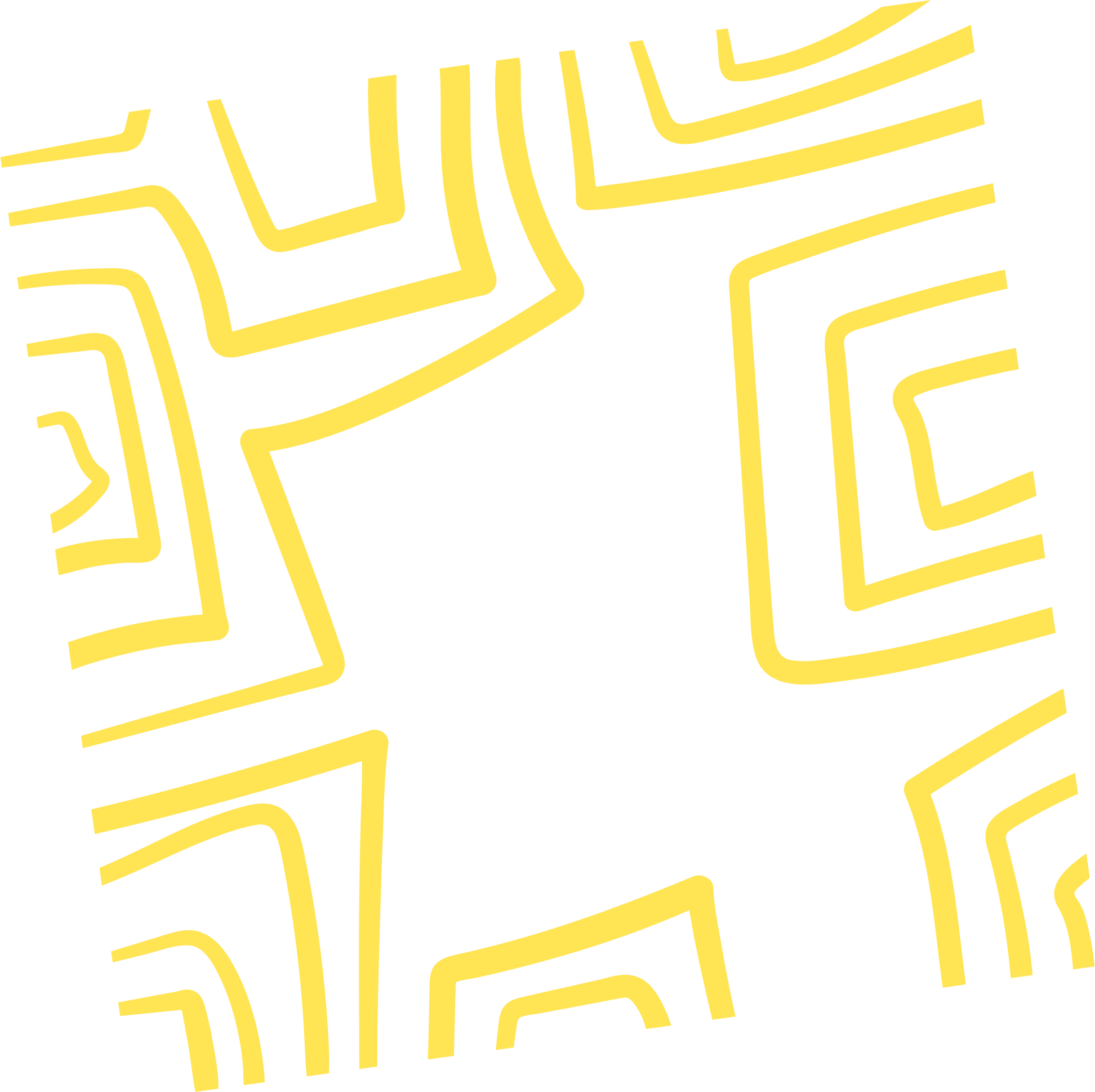 OBJETIVO DE LA propuesta pastoral 2018
Descubrir a Jesucristo 
como la clave de vida
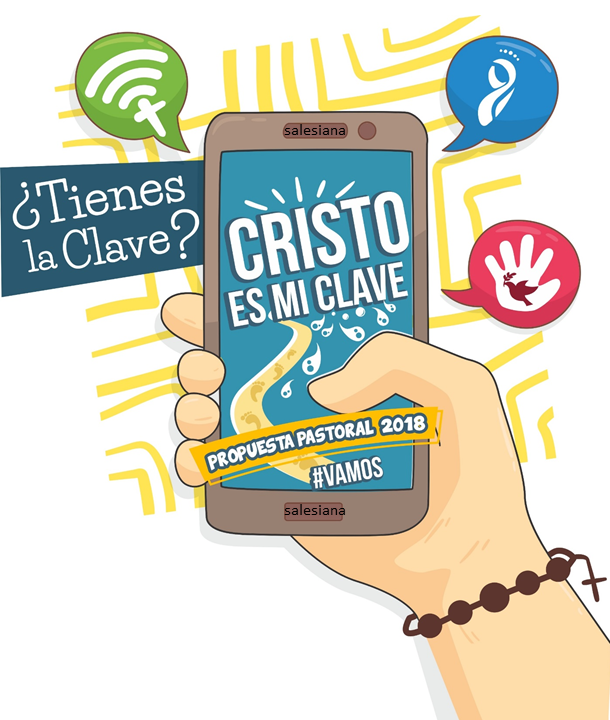 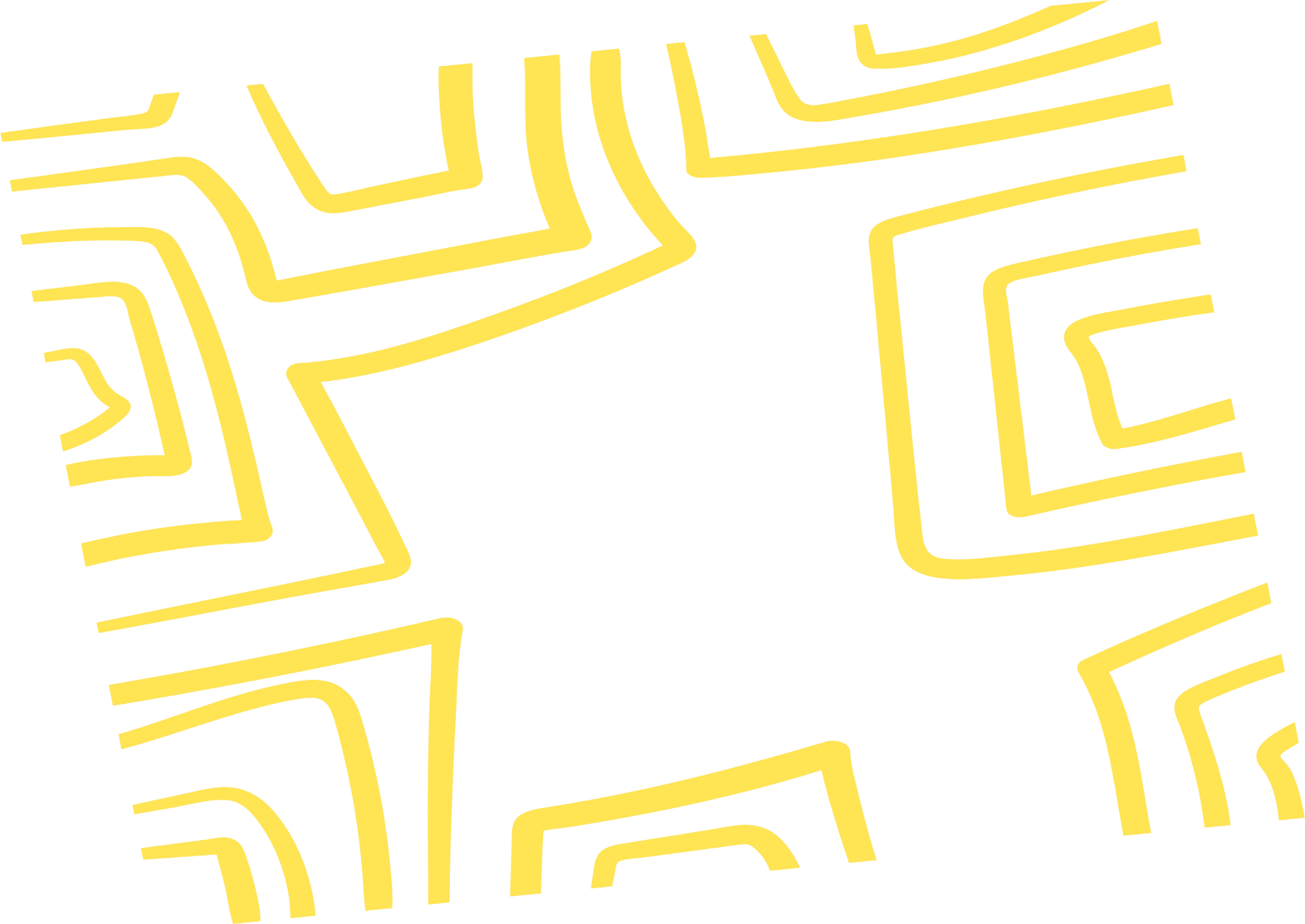 ACONTECIMIENTOS
SÍNODO 2018
“LOS JÓVENES, LA FE Y EL DISCERNIMIENTO VOCACIONAL”
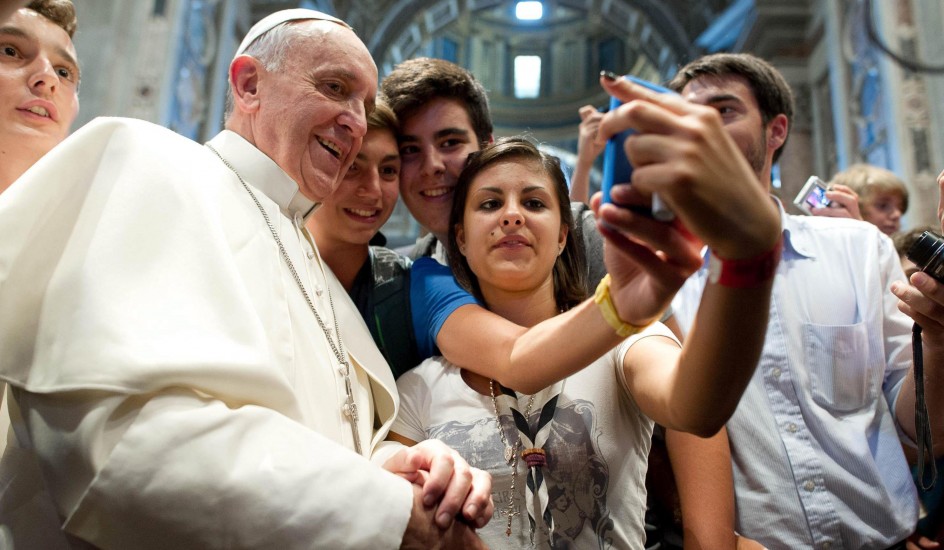 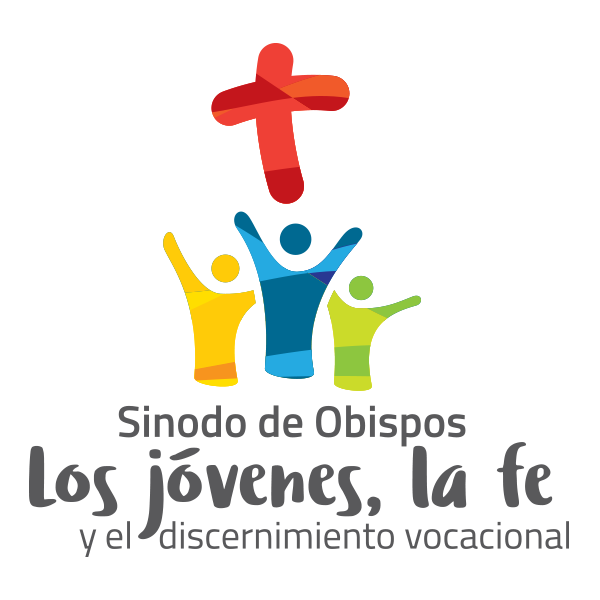 El Santo Padre Francisco, después de haber consultado varias instancias eclesiales, ha establecido que en octubre de 2018 se celebrará la XV Asamblea General Ordinaria del Sínodo de los Obispos cuyo tema será:         “Los jóvenes, la fe y el discernimiento vocacional”; en la comisión preparatoria están participando Salesianos e Hijas de María Auxiliadora.
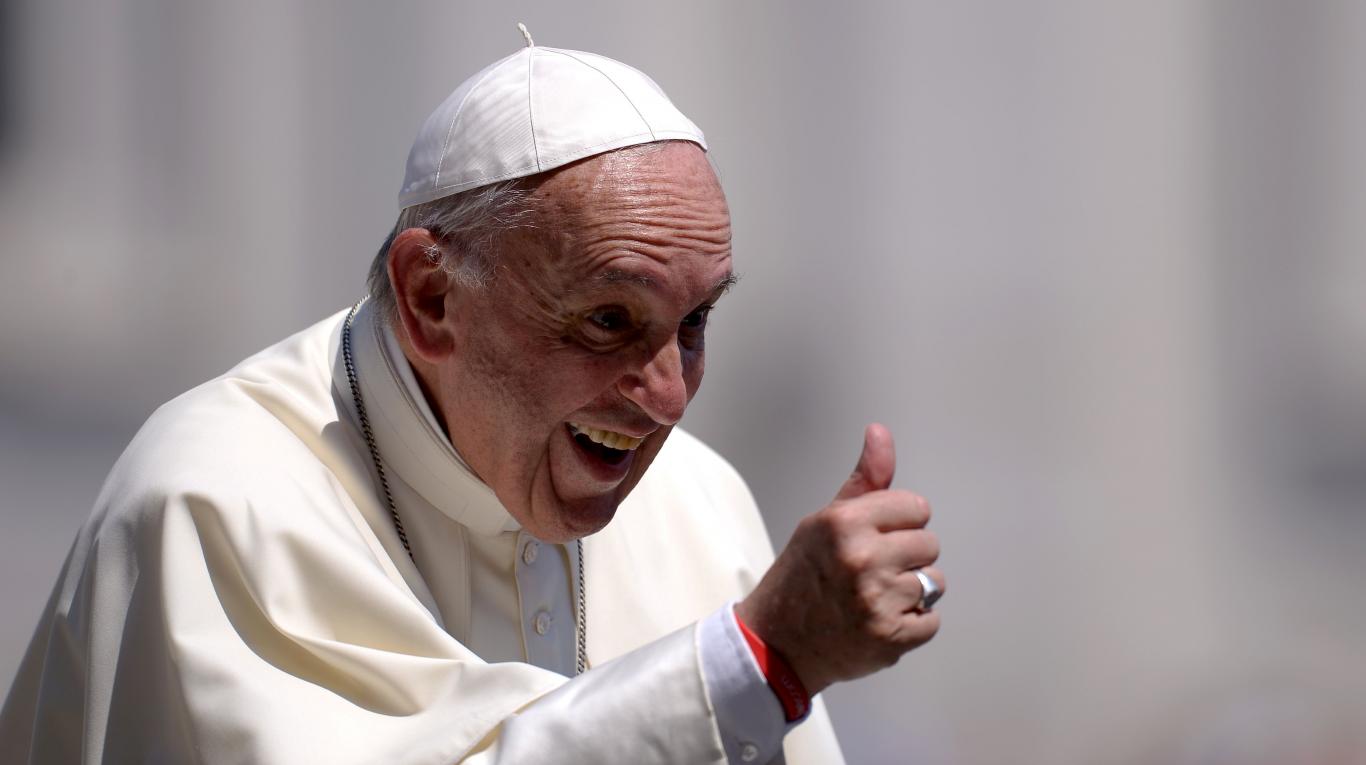 Camino del discípulo misionero 1. ir a lo esencial 2. renovarnos 3. involucrarnos
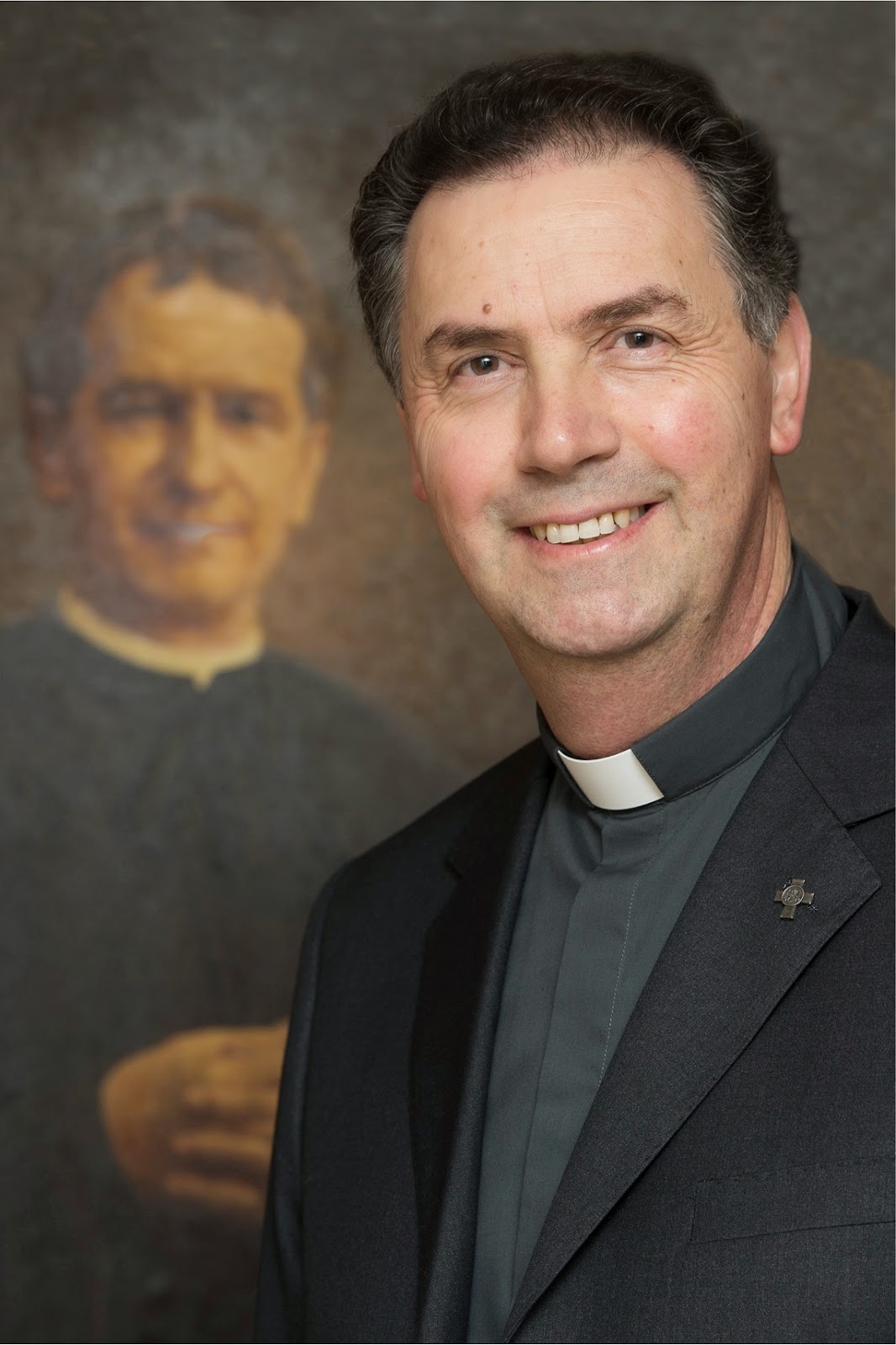 AGUINALDO DEL RECTOR MAYOR
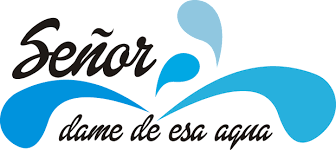 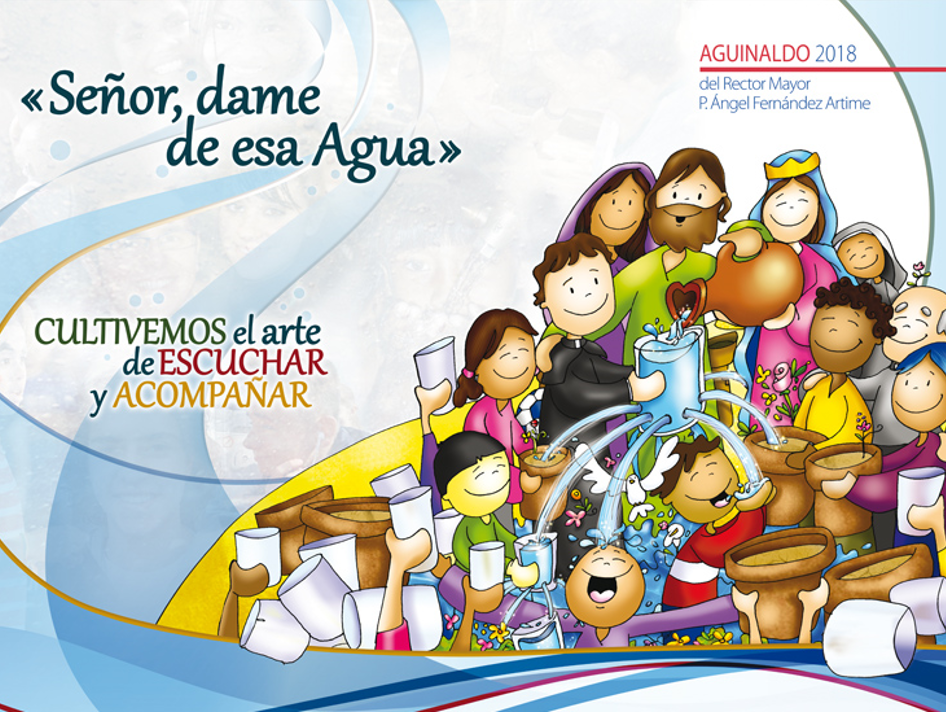 CULTIVEMOS EL ARTE DE ESCUCHAR Y ACOMPAÑAR
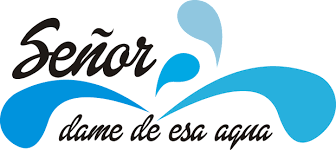 El lema del Aguinaldo parte de la petición que con fuerza hace la mujer Samaritana a Jesús en el pozo de Jacob. En el encuentro ella se sintió escuchada, respetada y valorada, y su corazón la lleva a pedir algo más valioso: “Señor, dame de esa agua' (de vida plena que me ofreces)”.
AÑO PARA PREPARAR LA JMJ
La JMJ 2019 se inspirará en las palabras: «He aquí la sierva del Señor; hágase en mí según tu Palabra» (Lc 1,38), que fue la respuesta  llena de esperanza de María al ángel.
AMÉRICA EN MISIÓN,
EL EVANGELIO ES ALEGRÍA
V CONGRESO AMERICANO MISIONERO
Se realizará en Santa Cruz, Bolivia del 10 al 14 de julio es: “fortalecer la identidad y el compromiso misionero de nuestra Iglesia para responder con más coraje, generosidad y eficacia a los desafíos de la nueva evangelización”.
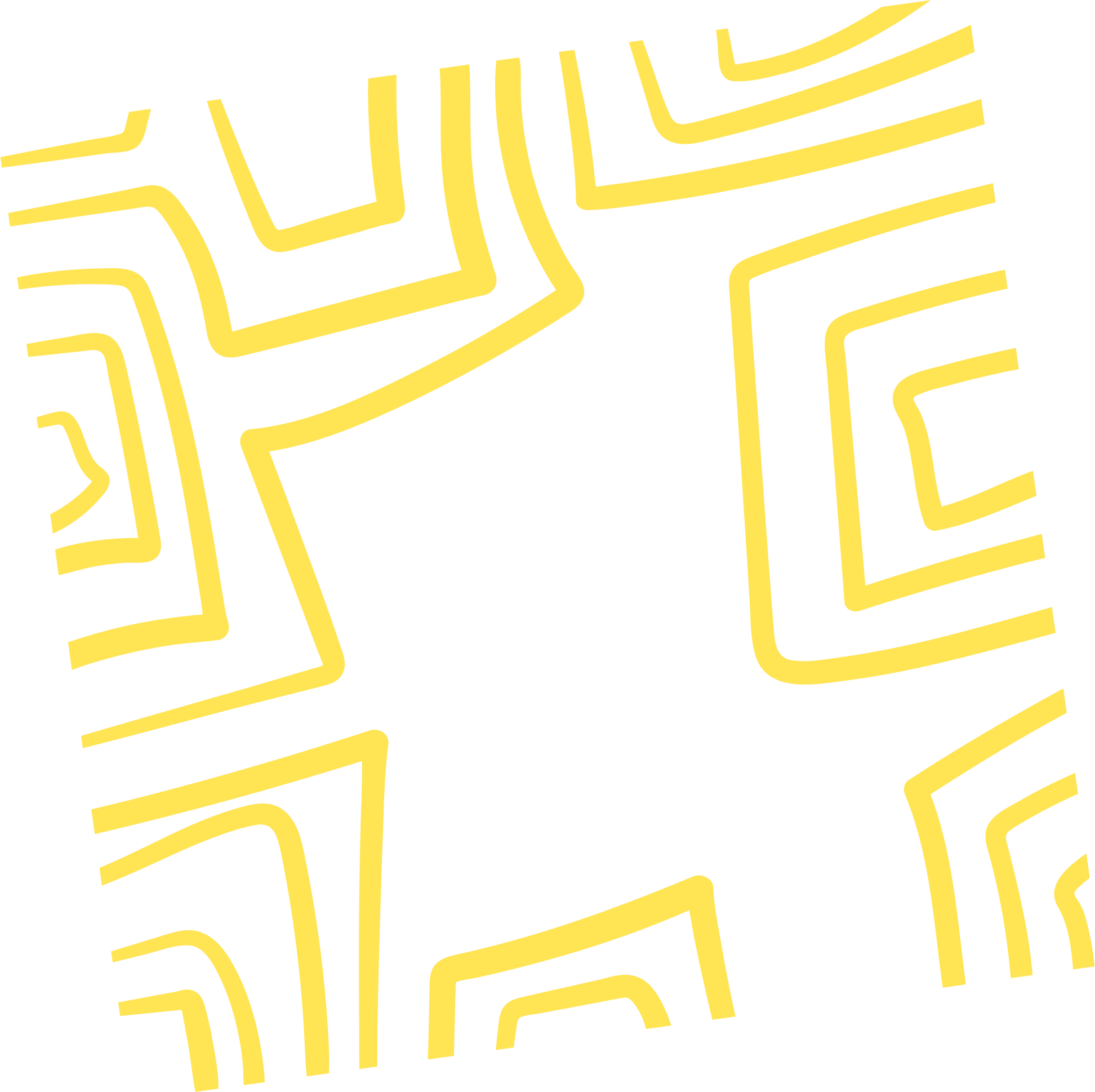 ACONTECIMIENTOS internacionales
50° aniversario del asesinato de Martin Luther King100 años del nacimiento de Mandela
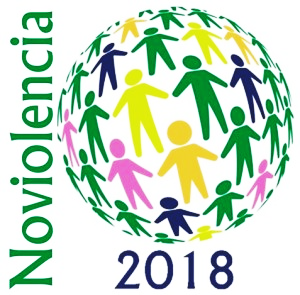 Una iniciativa que responde a una necesidad de fomentar el deseo de paz ante las guerras públicas y silenciosas que se dan en el mundo.
COPA MUNDIAL DE FúTBOL
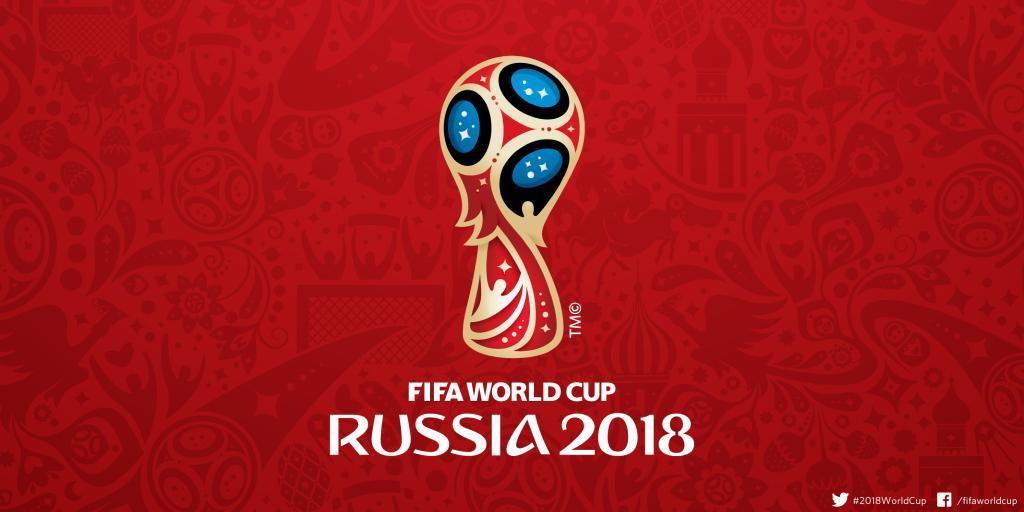 Elecciones presidenciales
El proceso de paz 
que requiere de todos un 
esfuerzo de pacificar los 
corazones y el aporte  de 
 educar  para  
la reconciliación y la  
Paz.
Mayo 28 de 2018
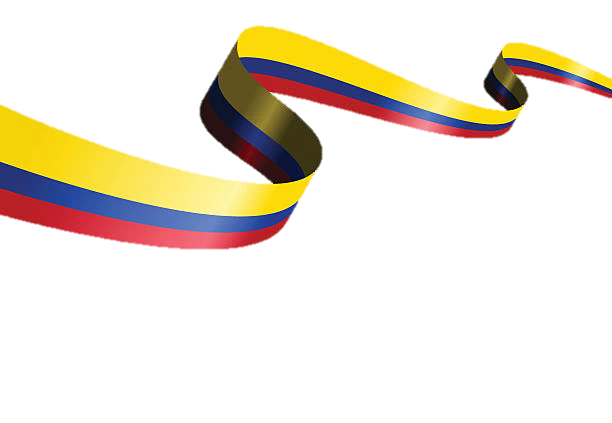 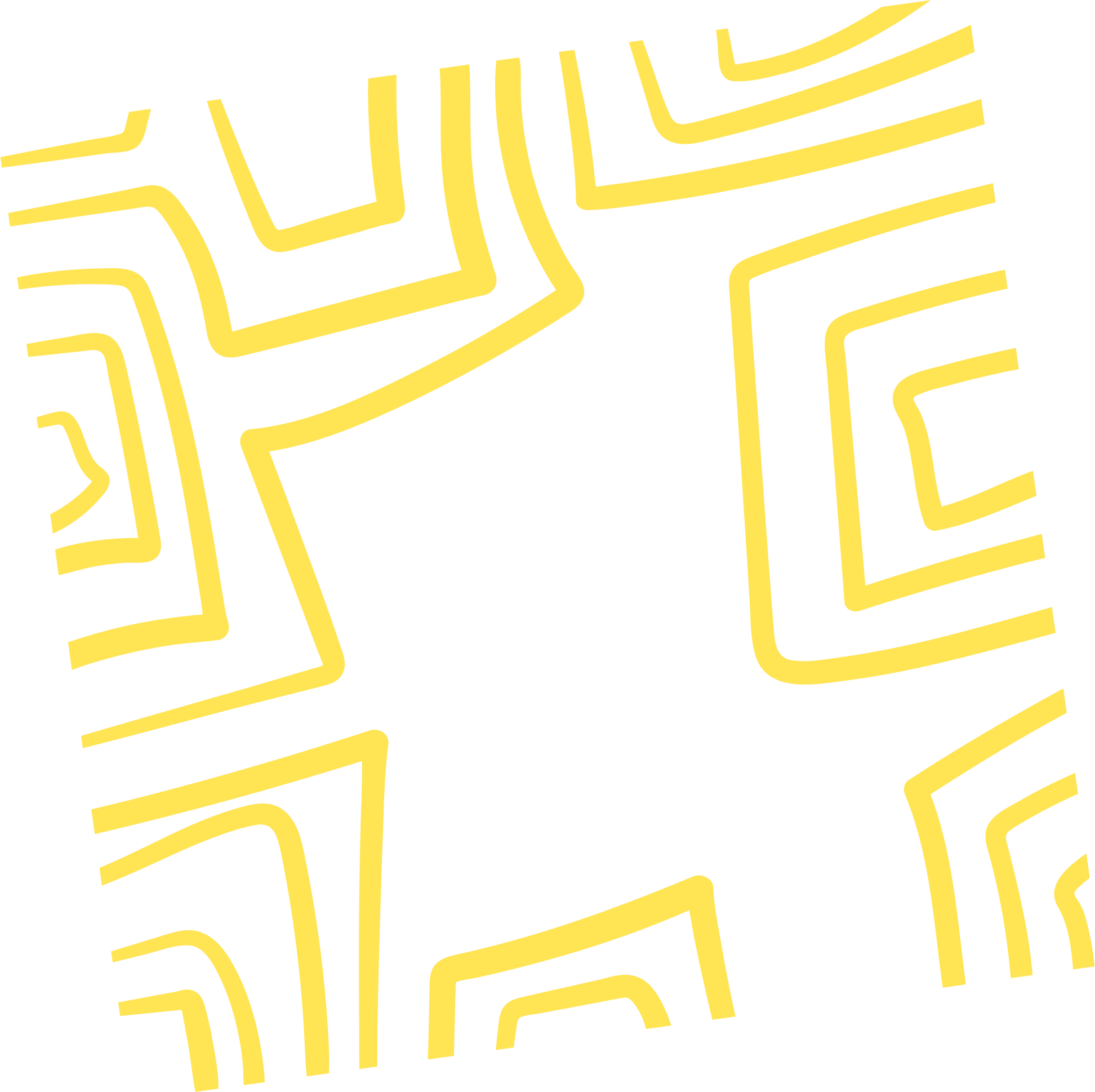 LOGO DE LA PROPUESTA
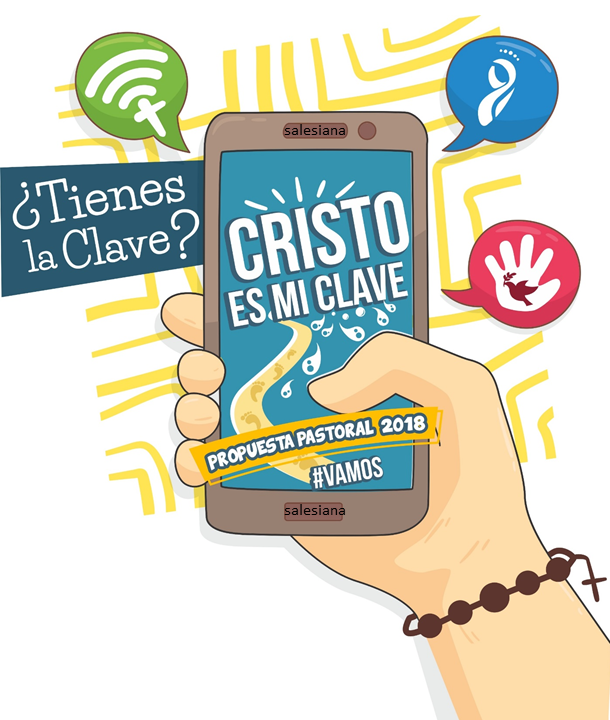 iluminación bíblica
“Señor, dame de esa agua”  Jn 4, 15
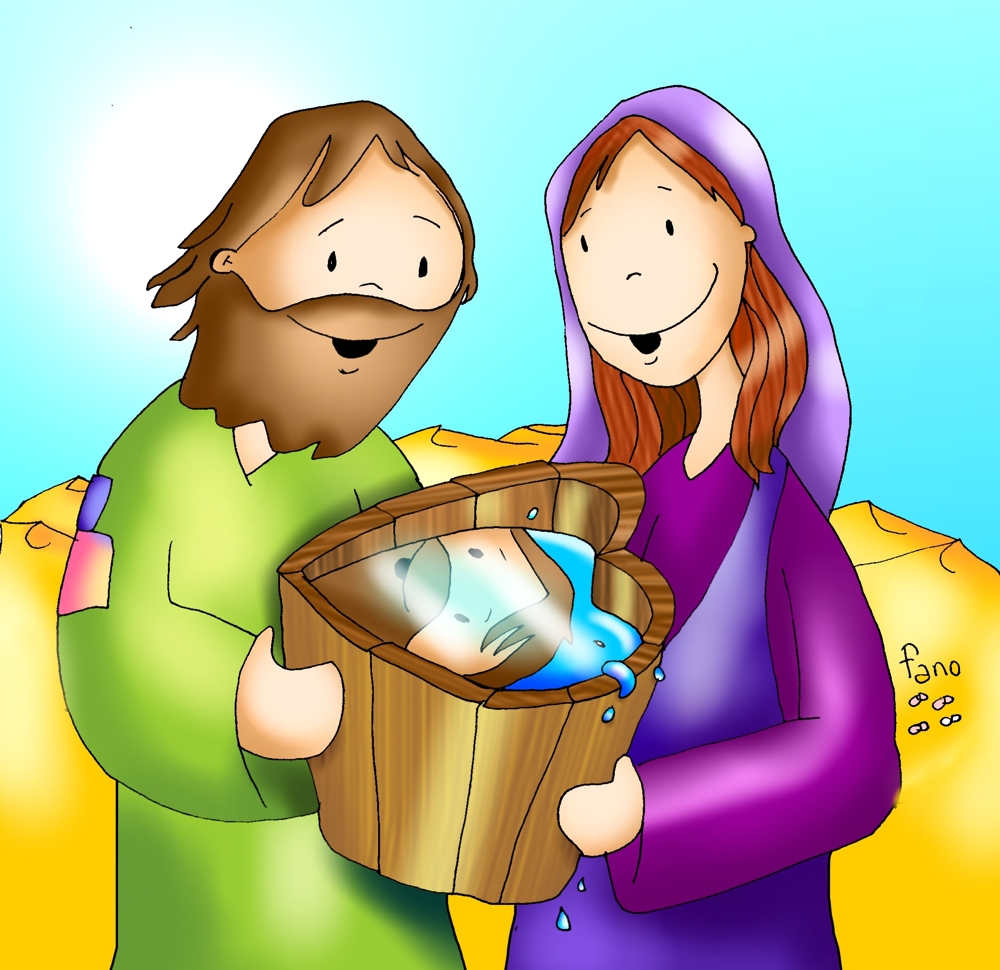 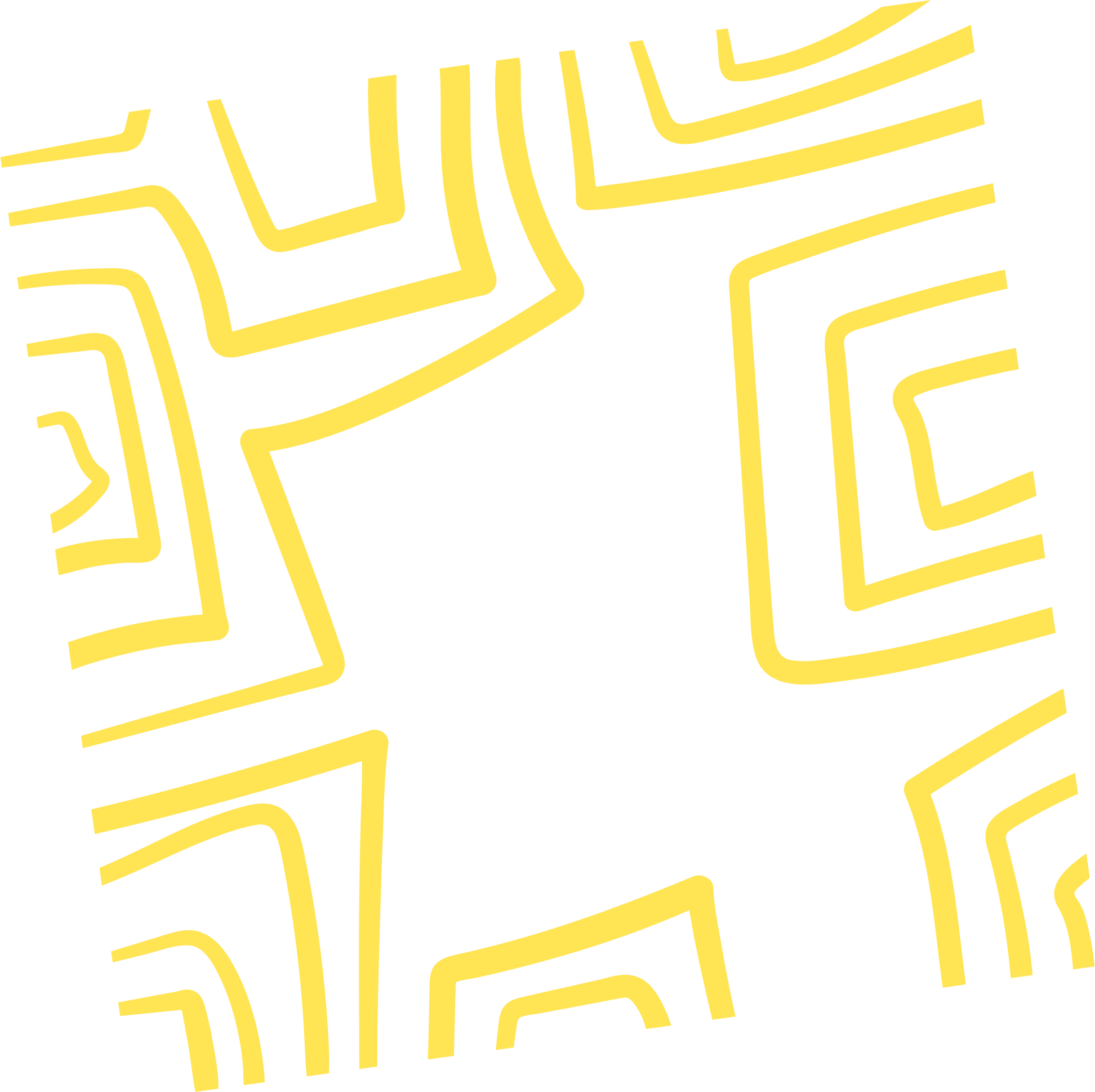 Significados
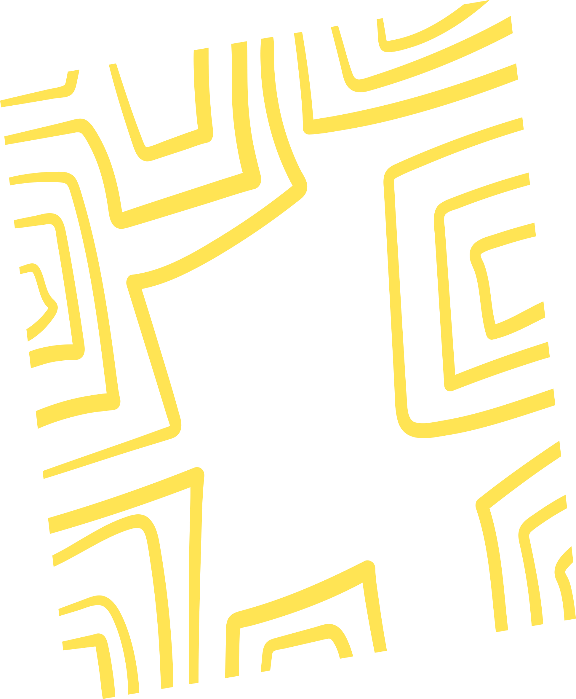 Parte de la textura de líneas amarillas, es la visita del papa Francisco a Colombia
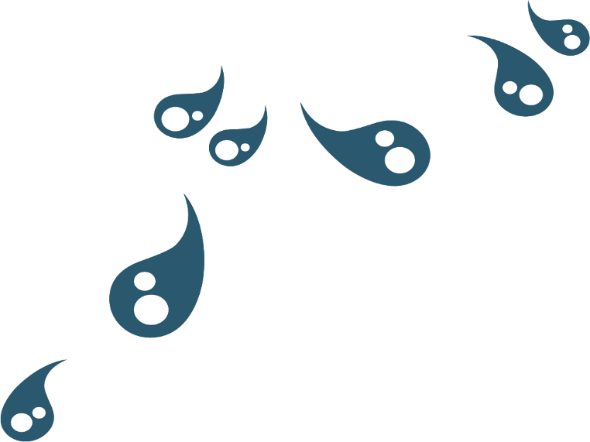 Gotas de agua : hacen referencia al aguinaldo del rector Mayor  “Señor, dame de esa agua”
Camino  y huellas  : proyecto de vida personal  que  impulsa  y orienta nuestras opciones de vida
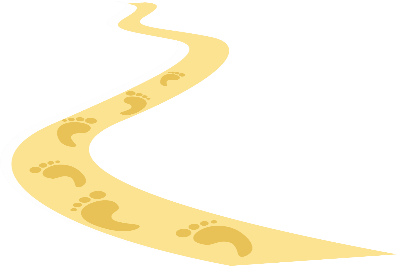 #Vamos: invitación a caminar, palabra motivacional que acompaña las distintas etapas
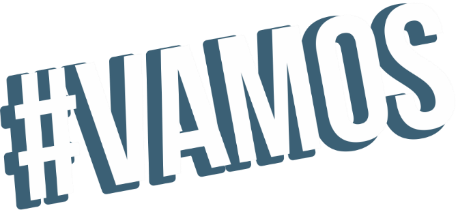 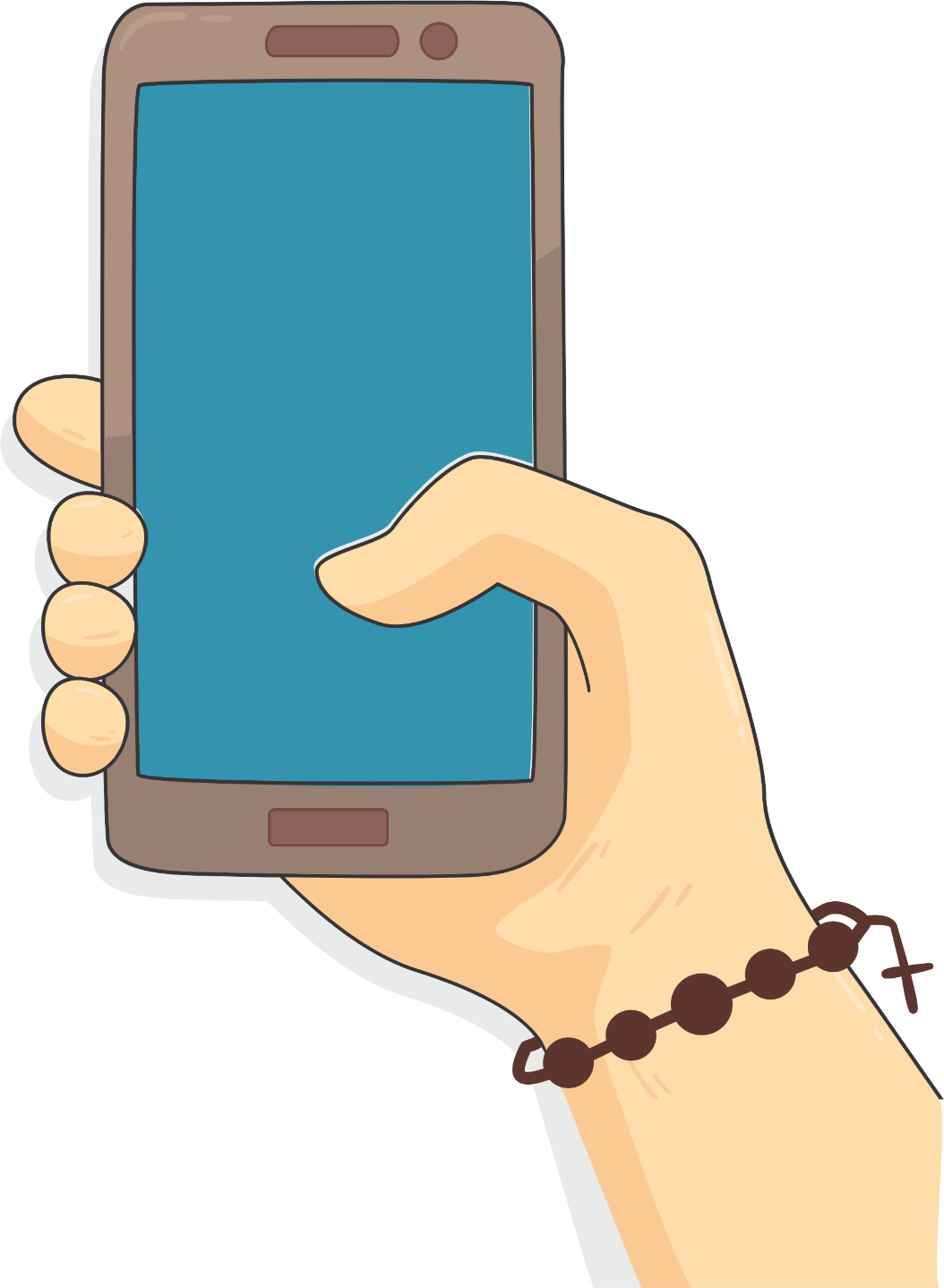 Nuevos patios juveniles, invitación a ser  hoy un joven que evangeliza  desde las redes
Espiritualidad Mariana
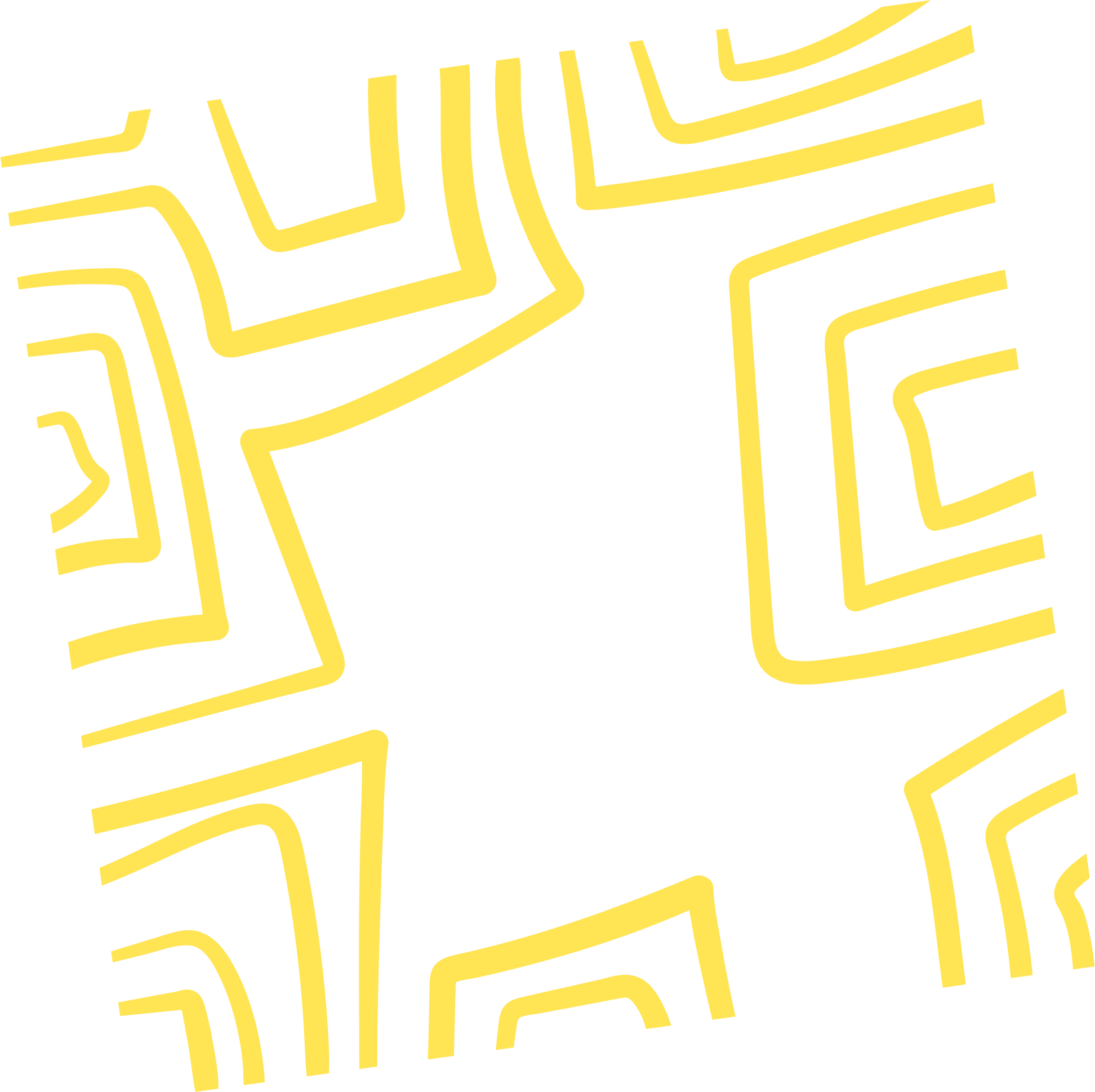 ETAPAS
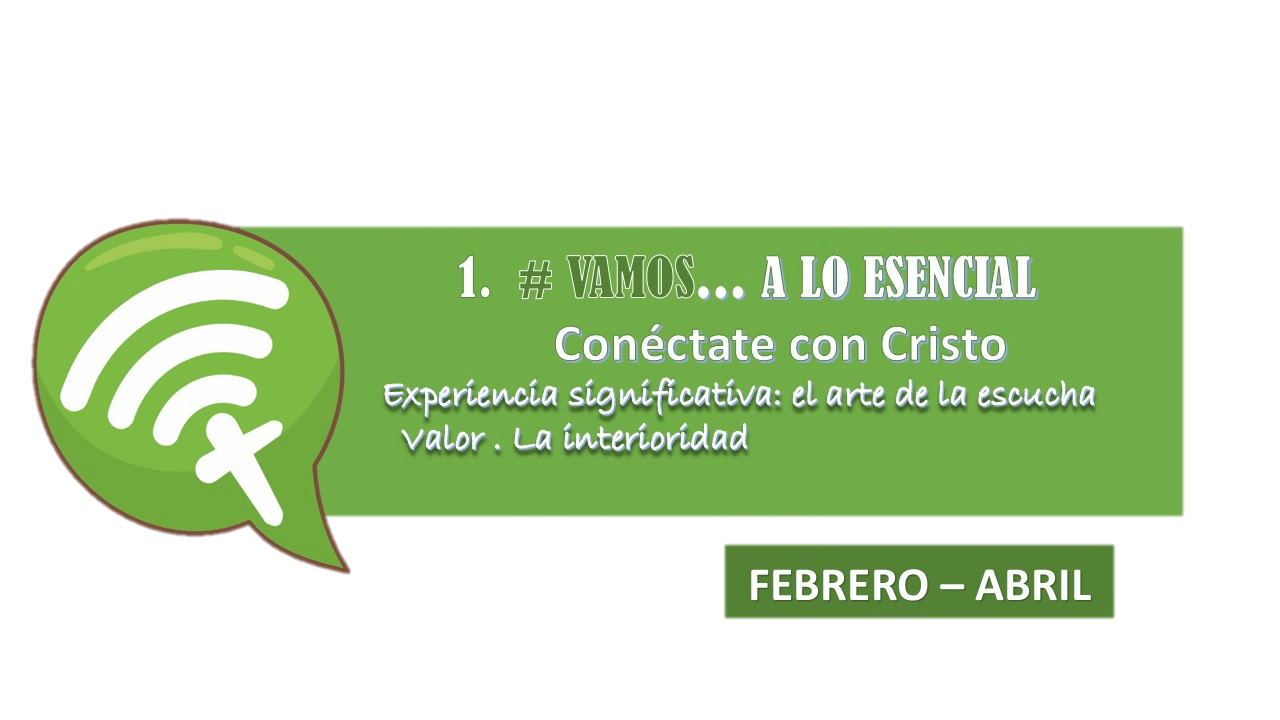 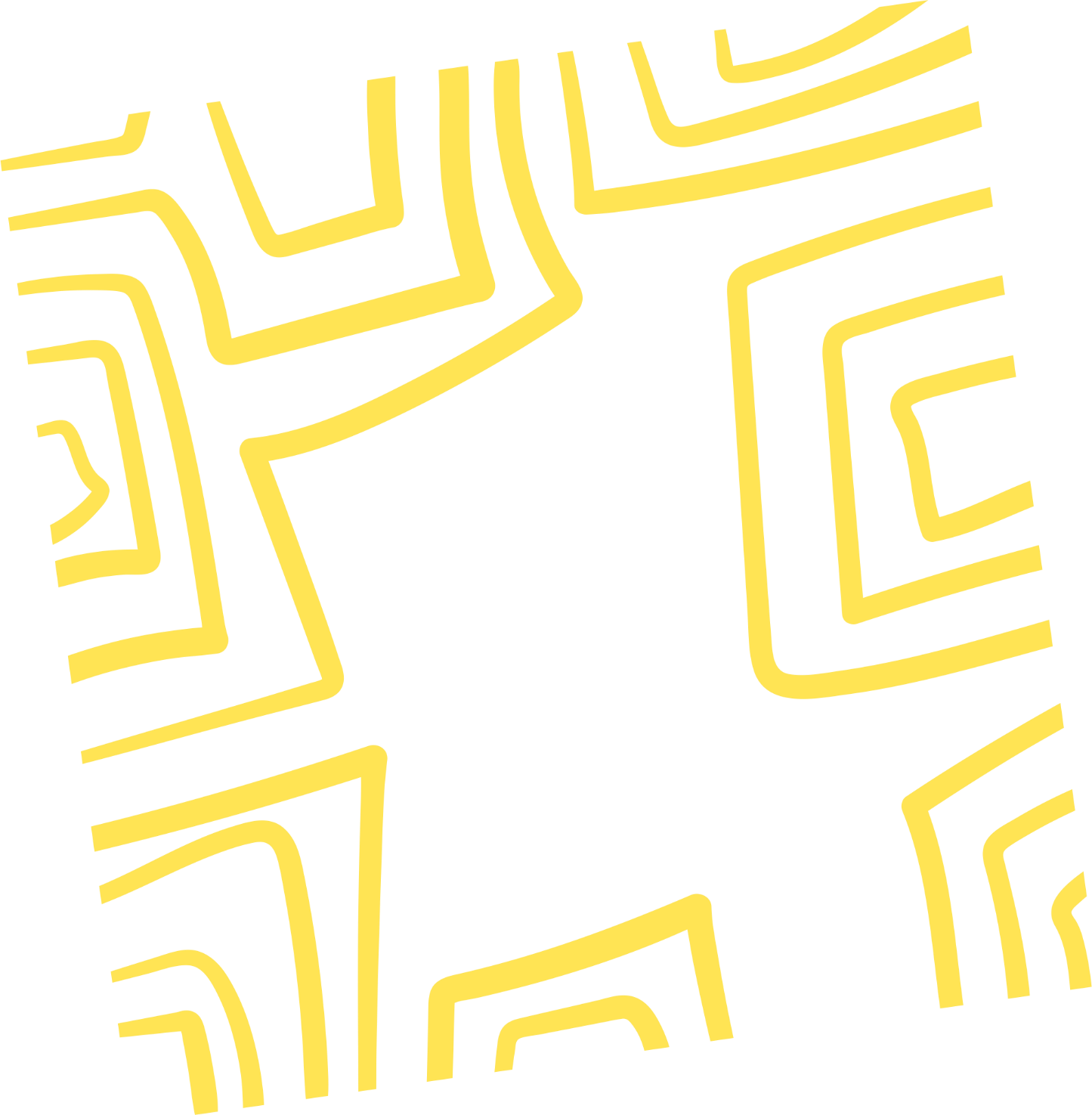 primera etapa
#VAMOS…  A LO ESENCIALConéctate con Cristo
El Papa Francisco afirma que “ir a lo esencial”, es, “ir a lo profundo, a lo que cuenta y tiene valor para la vida”. Él lo propone como una condición para ser discípulo  de Jesús. Ir a lo esencial, es ir a la clave que es Cristo, la fuente que calma toda nuestra sed.
Segunda etapa
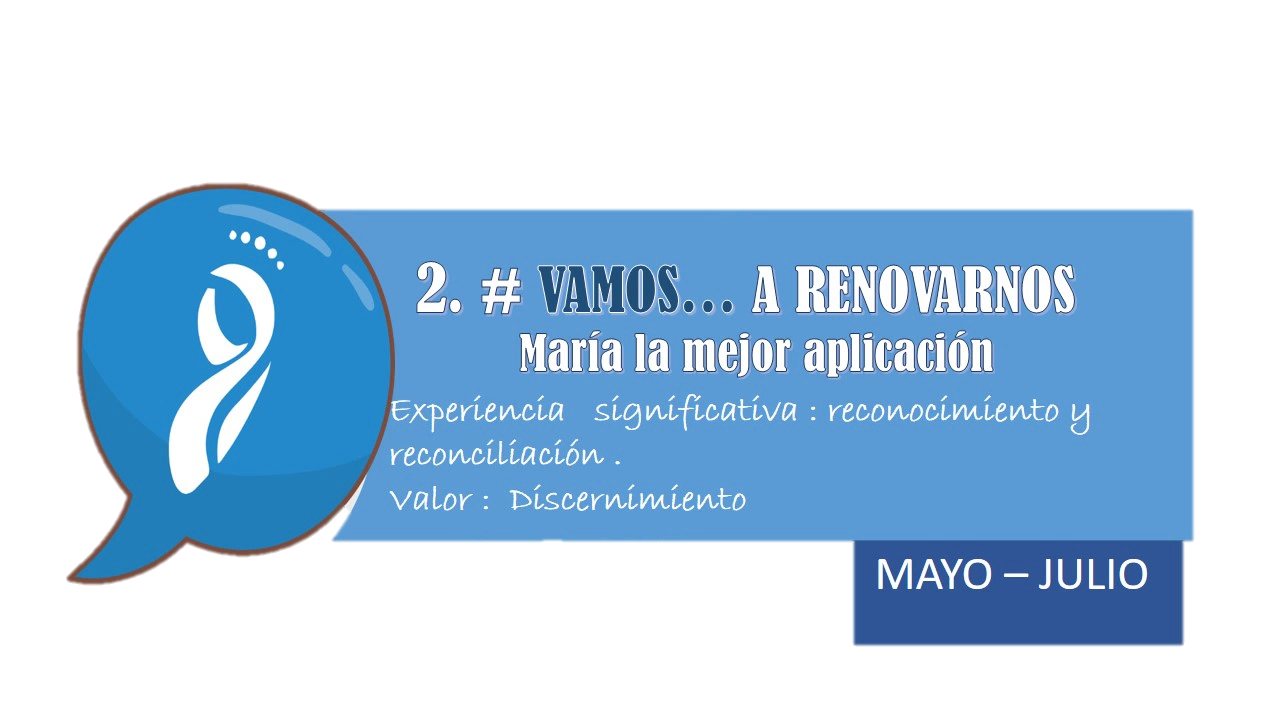 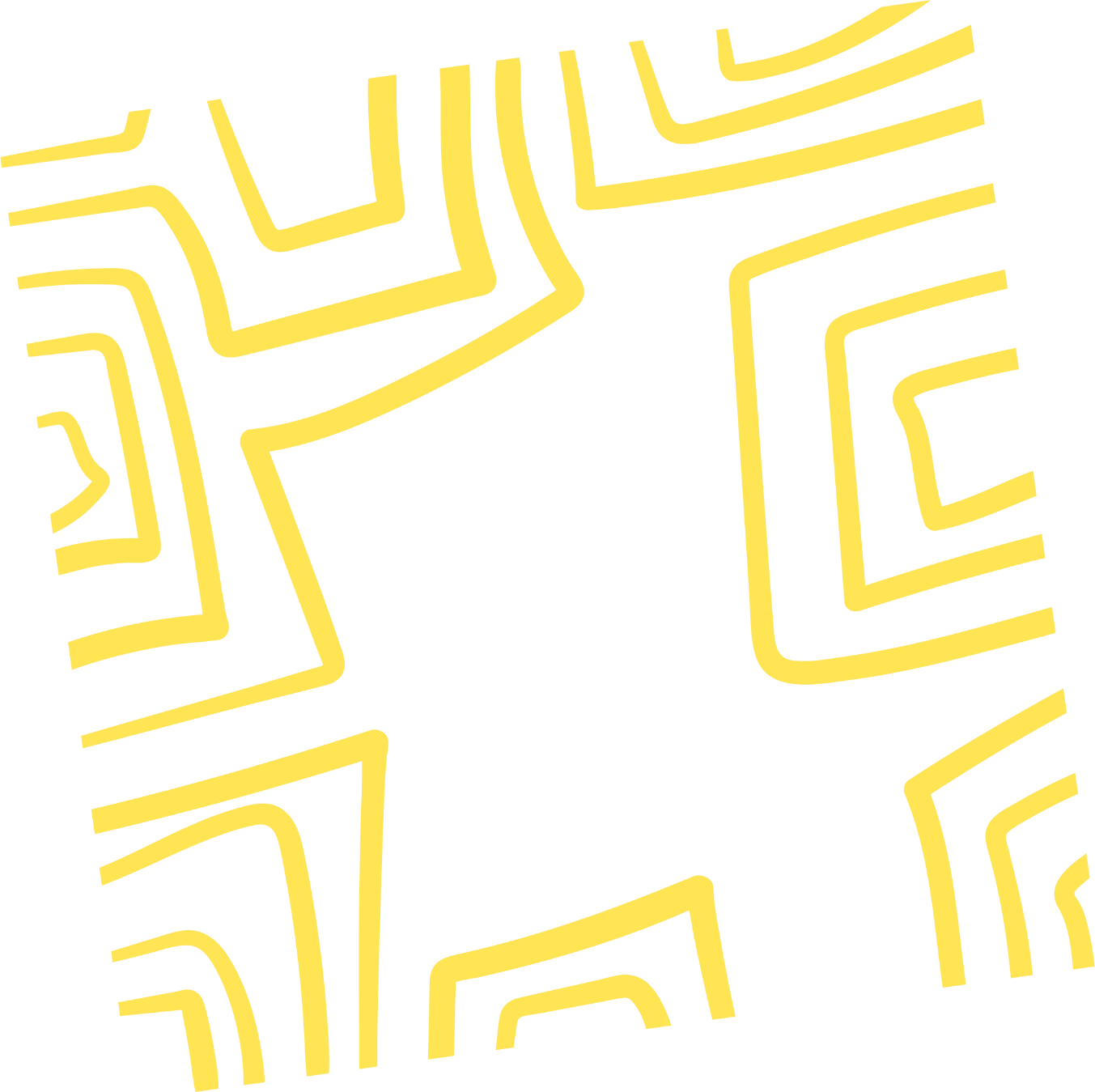 #VAMOS A…  RENOVARNOS     MARIA LA MEJOR APLICACIÓN
En esta segunda etapa, la actitud clave es “renovarse”, no según el propio antojo sino guiados “por el Espíritu”.
La Virgen María es la mujer que supo renovarse ya que fue capaz de reconocer lo que Dios hizo en ella y con una actitud de discernimiento pudo transformar su vida según el querer de Dios.
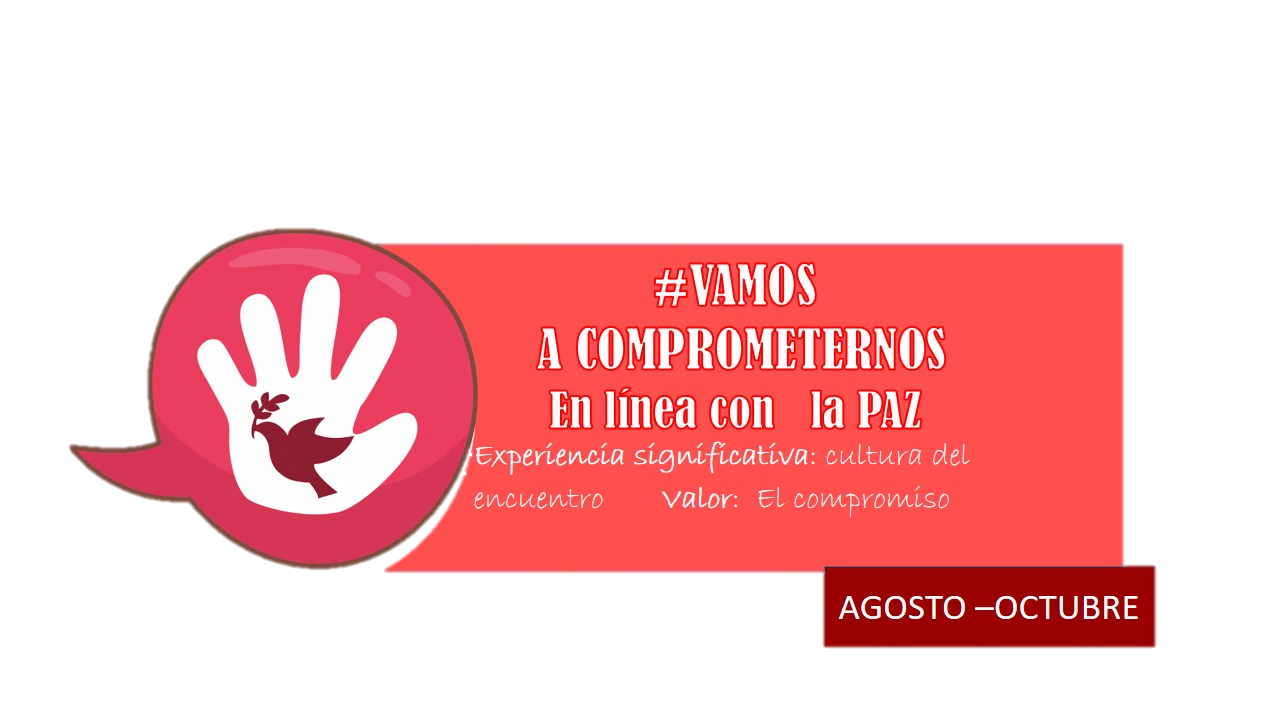 TERCERA ETAPA
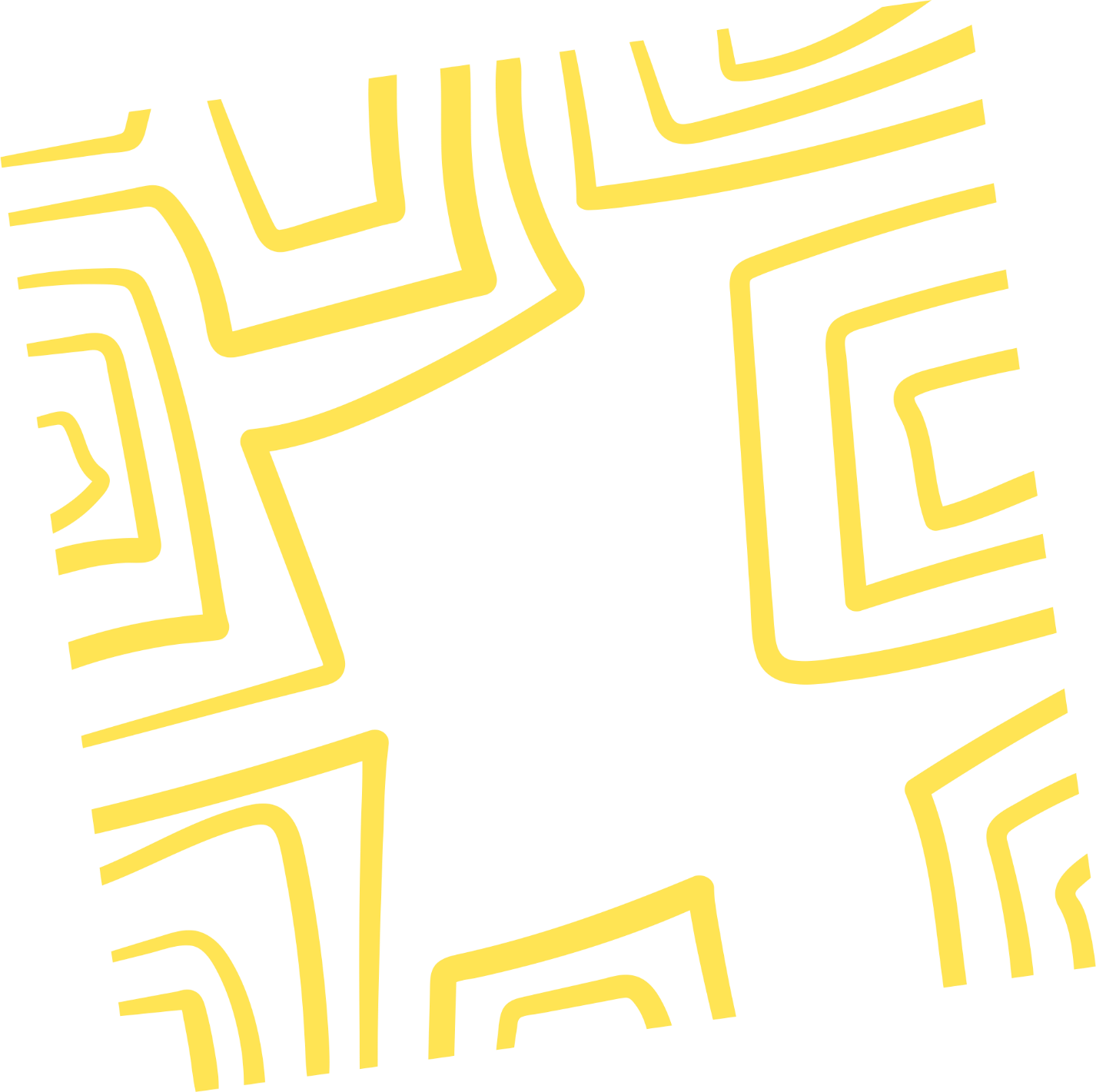 #VAMOS A… COMPROMETERNOS    En línea con la paz
El Papa Francisco nos invita a comprometernos, a involucrarnos desde lo profundo de nuestro ser, sólo si tenemos un compromiso autentico con el otro seremos capaces de construir la paz. 
La actitud de involucrarse y comprometerse, es resultado de haberse encontrado con Jesús, que nos conduce a ser solidarios, a ponernos al servicio de quien lo necesita, nos lleva a la búsqueda del encuentro con el otro, nos hace salir de nosotros mismos y de nuestras comodidades.
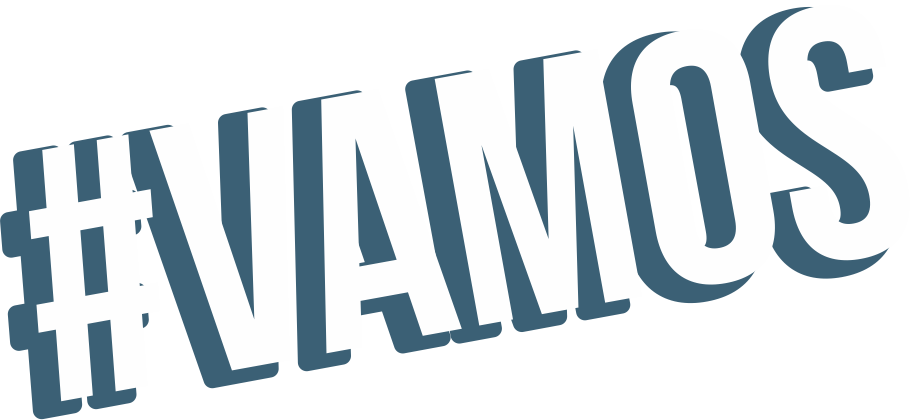